ДА-НЕТ
В желудке среда кислая. 
Тонкий кишечник состоит из двенадцатиперстной кишки, тощей и слепой. 
Углеводы начинают расщепляться уже в ротовой  полости.
Пепсин-фермент желудка. 
Белки, жиры и углеводы – это минеральные вещества.
ДА


НЕТ

ДА

ДА


НЕТ
В овощах и фруктах есть.Детям нужно ежедневно есть.Есть ещё таблеткиС похожим вкусом на конфетки
Тема урока: ВИТАМИНЫ
Этапы работы
Прочтите текст
Выделите нужную для вас информацию
Выполните задание
Выступление групп (2-3 мин)
Станция «Терминологическая»
Проанализировать предложенный текст и сформулировать определение термина «Витамины».
Что такое авитаминоз и гиповитаминоз? Кто и как открыл витамины.
Витамины –
это биологически активные вещества необходимые для регуляции обмена веществ и нормального течения процессов жизнедеятельности
частичная
Гиповитаминоз –                        недостаточность витамина.
Авитаминоз –                                         какого-либо витамина.
полное отсутствие
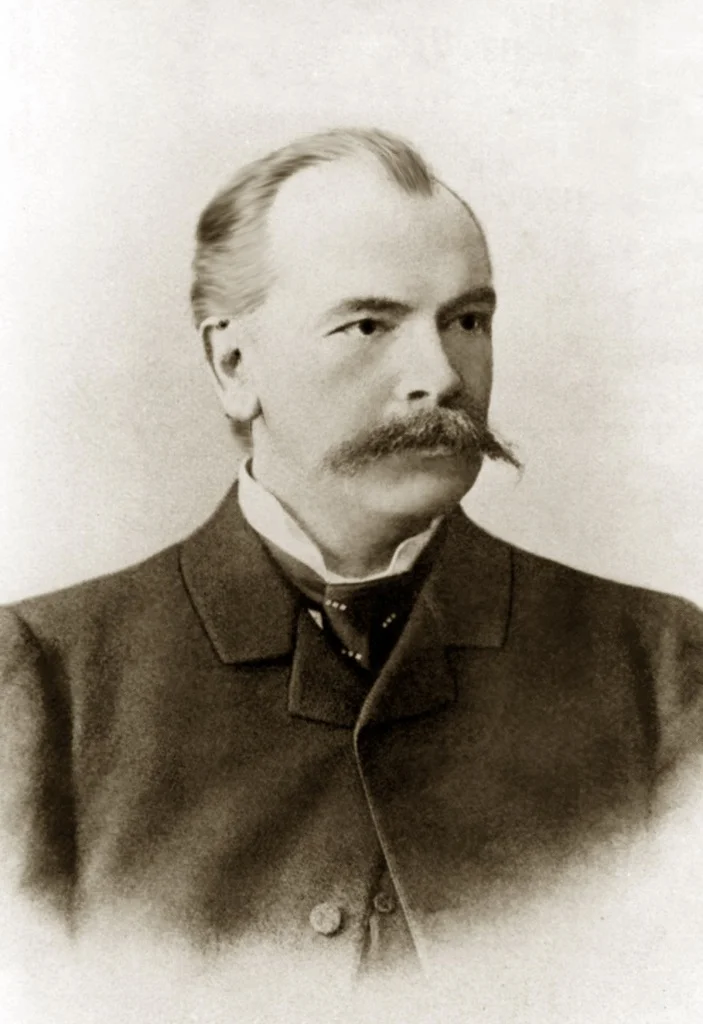 Николай Иванович Лунин(1854-1937)  доктор медицины, российский и советский педиатр, автор учения о витаминах
ВИТАМИНЫ
ЖИРОРАСТВОРИМЫЕ
ВОДОРАСТВОРИМЫЕ
А, D, E, K
В1, В2, В3, В12, С
Станция «Познавательная»
Ознакомиться с жирорастворимыми витаминами.
Проанализировать эпизод из книги Ю. Никулина «Почти серьезно».
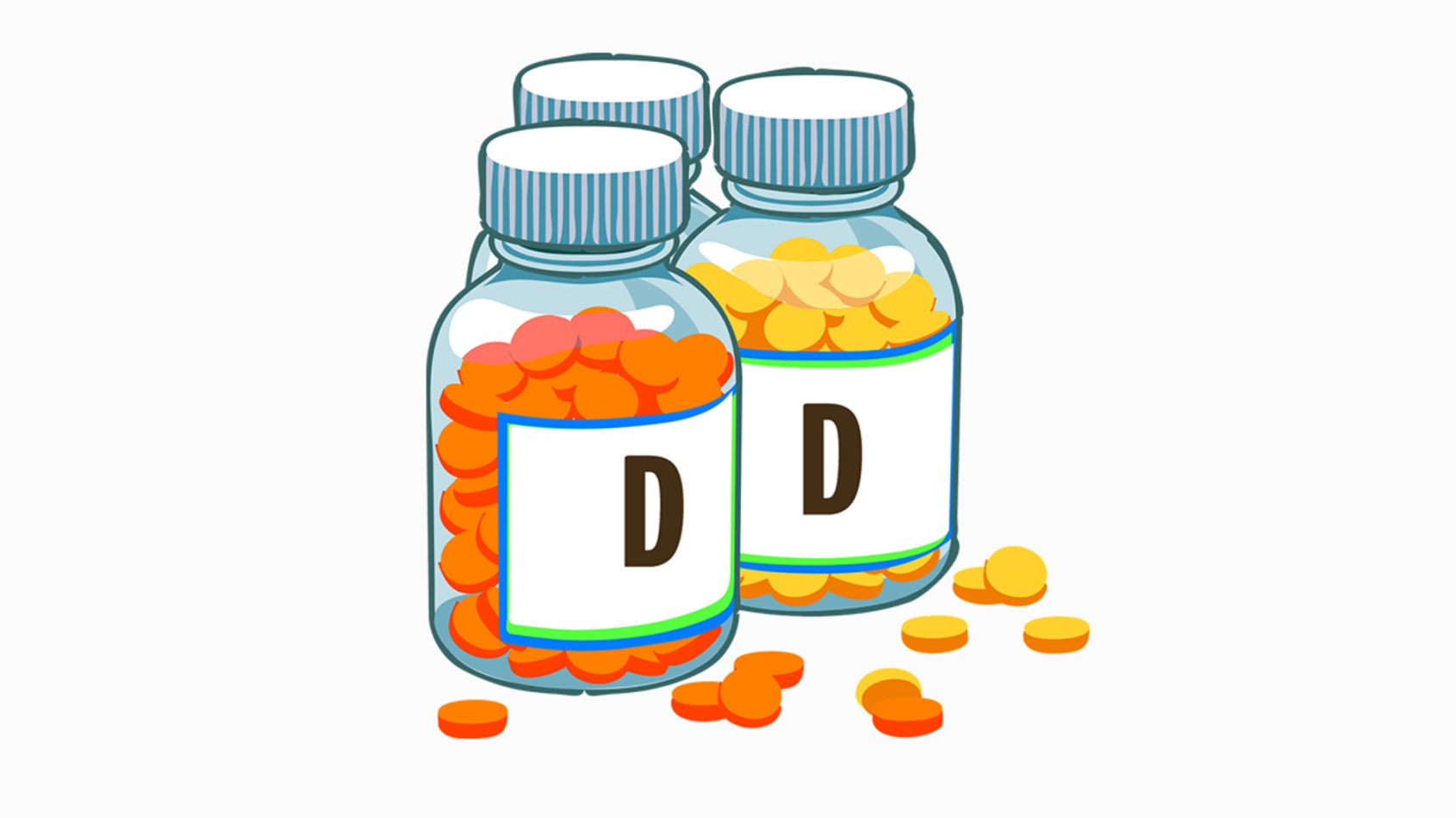 А
рыбий жир, печень, сливочное масло, яйцо, сметана, творог, молоко, морковь, абрикосы, томаты
сумеречного зрения
Рахит
Проанализировать эпизод из книги Ю. Никулина «Почти серьезно». 
Он произошел с автором во время блокады Ленинграда.
«Как только наступали сумерки, многие слепли и  смутно, с трудом различали границу между землей и небом… Кто-то предложил сделать отвар из сосновых игл. К сожалению, это не помогло. Лишь когда на батарею выдали бутыль рыбьего жира, и каждый принял вечером по ложке этого лекарства и получил такую же порцию утром, зрение тут же начало возвращаться».
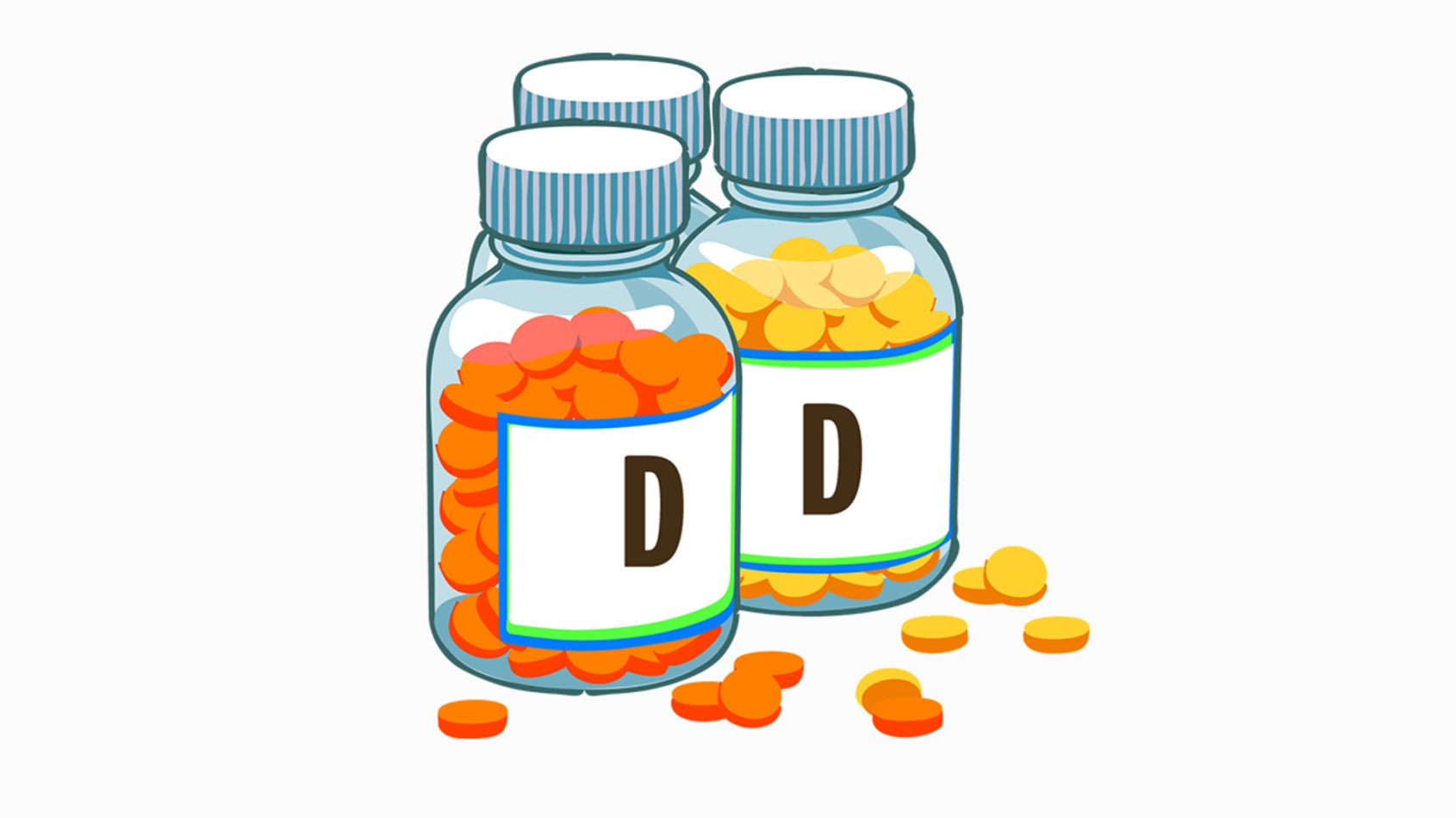 A
Станция «Медицинская»
Ознакомиться с водорастворимыми витаминами.
Решить биологическую задачу
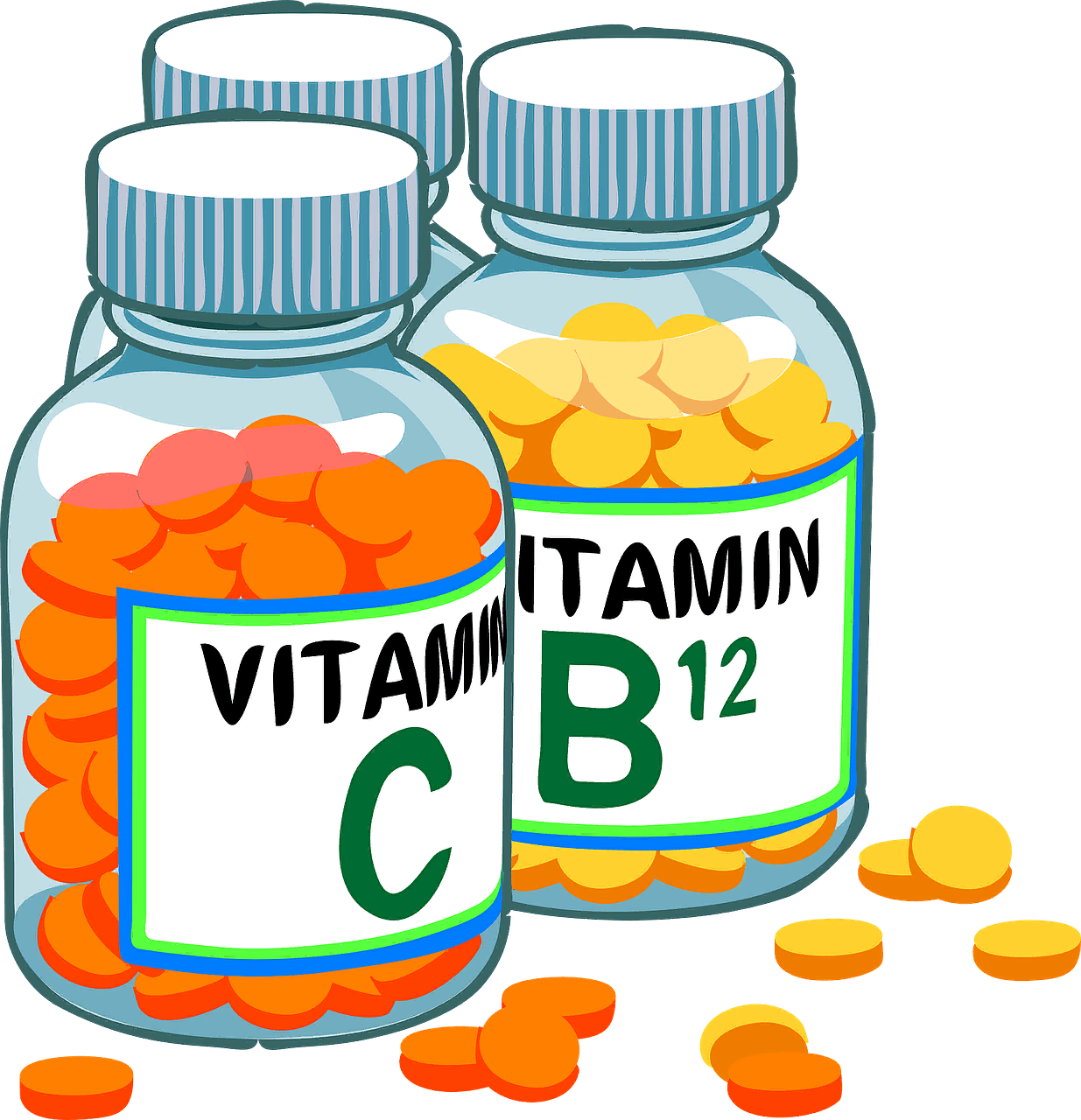 семена бобовых и злаковых растений, дрожжи, яичный желток, печень
Цинга
Биологическая задача:
У вашего знакомого появилась сухость губ, вертикальные трещины и рубцы на них, корочки в углах рта. Начался конъюнктивит, и стали выпадать волосы. С недостатком, какого витамина связаны данные симптомы. Как можно устранить гиповитаминоз, не прибегая к медикаментозным препаратам.
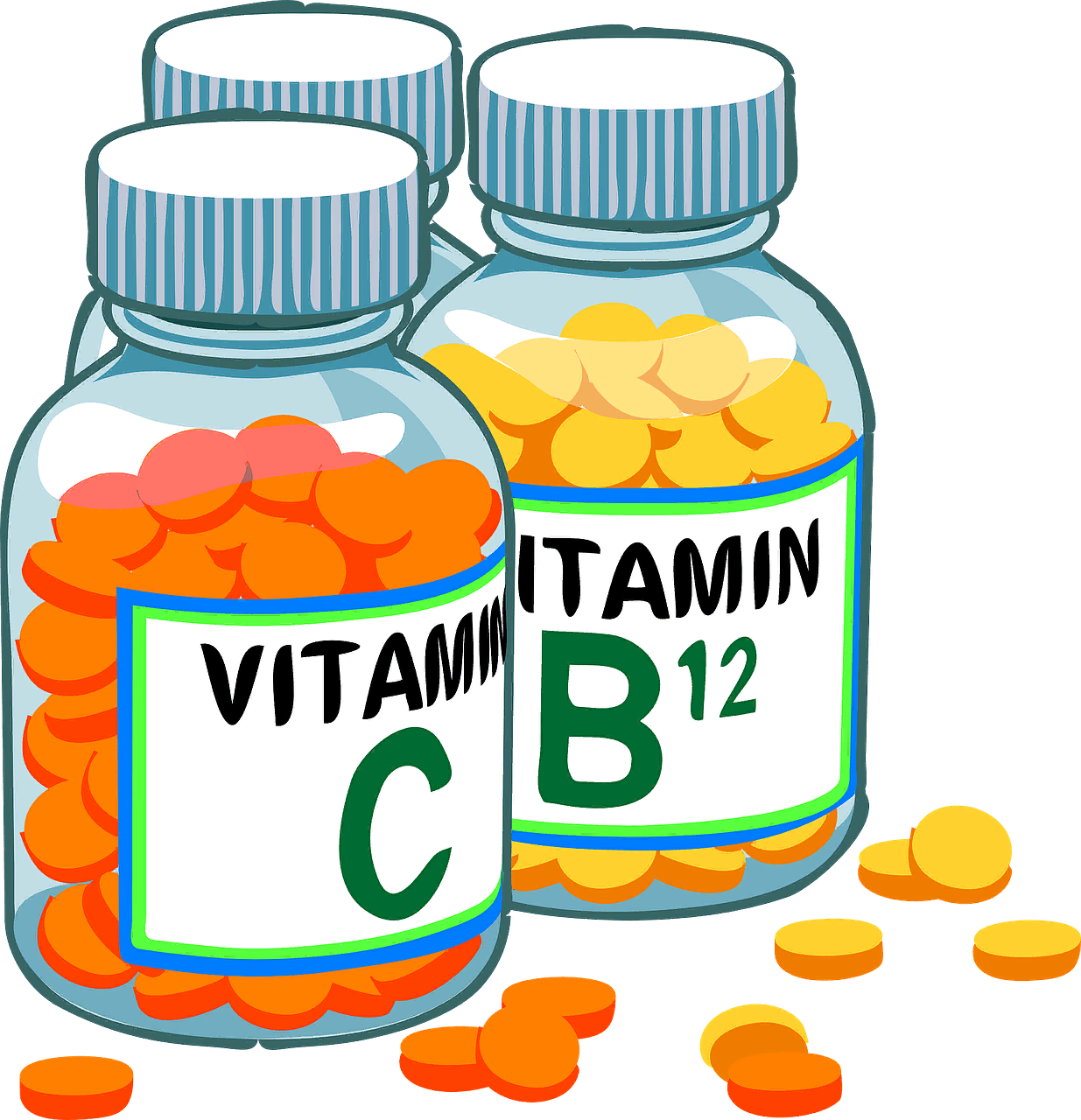 рыбий жир, печень, сливочное масло, яйцо, сметана, творог, молоко, морковь, абрикосы, томаты
сумеречного зрения
Рахит
семена бобовых и злаковых растений, дрожжи, яичный желток, печень
Цинга
Гипервитаминоз
____________________________ -  избыточное поступление витаминов в организм.
Станция «Практическая»
Провести практическую работу по определению витамина С.
Сформулировать условия, которые необходимо соблюдать для сохранения витаминов в продуктах (используя текст)
Опыт 1 «Определение кислотности лимона»
Цель: выяснить pH (кислотность) лимона
1.Возьмите свежий лимон выдавите 1 мл сока в стакан
2. Возьмите индикатор универсальный.
3. Поместите его в стакан с соком лимона.
4. Определите среду по изменению цвета индикатора
5. Сравните со шкалой кислотности. 
6. Сделайте вывод, какая среда в лимонном соке
 
Опыт 2 «Определение витамина С»
Цель: определить наличие витамина С в лимоне
1. Спиртовой раствор йода разведите с водой до цвета крепкого чая.
2. Добавьте в раствор крахмальный клейстер до получения синей окраски.
3. Возьмите свежий лимон и выдавите 1 мл сока, к нему по каплям добавьте клейстер. Наблюдайте за окраской. Если раствор йода (синий цвет) обесцветился – то аскорбиновой кислоты (витамина С) много, если нет – то мало.
4. Сделайте вывод.
Высказывания о витаминахВыпишите номера правильных ответов
1.Витамины есть только в овощах и фруктах.2.Витамины содержатся как в растительной, так и в животной пище.3.Чем больше съешь витаминов, тем будешь крепче и здоровее.4. Передозировка витаминов также опасна, как и недостаток.5. В период инфекционных заболеваний нужно есть больше витамина С.6. Витамины нужно принимать только зимой и весной.7. Недостаток витаминов может привести к серьезным заболеваниям.
ПРОВЕРЬ СЕБЯ
2,4,5,7
0 ошибок – вы отлично справились с заданием
1 ошибка – вы неплохо справились с заданиями, но нужно быть внимательнее
2 ошибки – вам необходимо еще раз поработать с материалом
ЛЕСТНИЦА УСПЕХА
НАСТРОЕНИЕ ОТЛИЧНОЕ
НАСТРОЕНИЕ ХОРОШЕЕ
НАСТРОЕНИЕ УДОВЛЕТВОРИТЕЛЬНОЕ
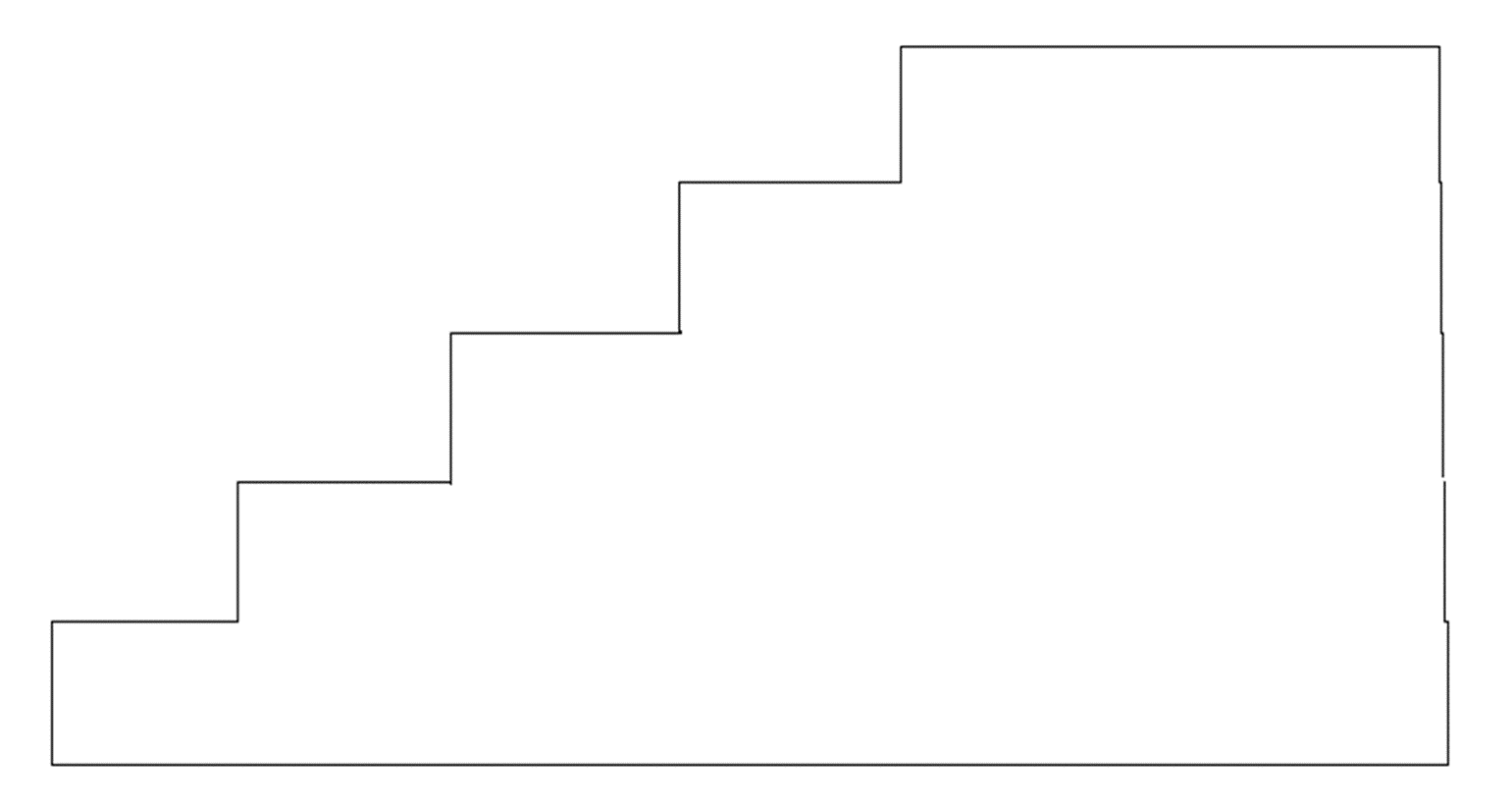 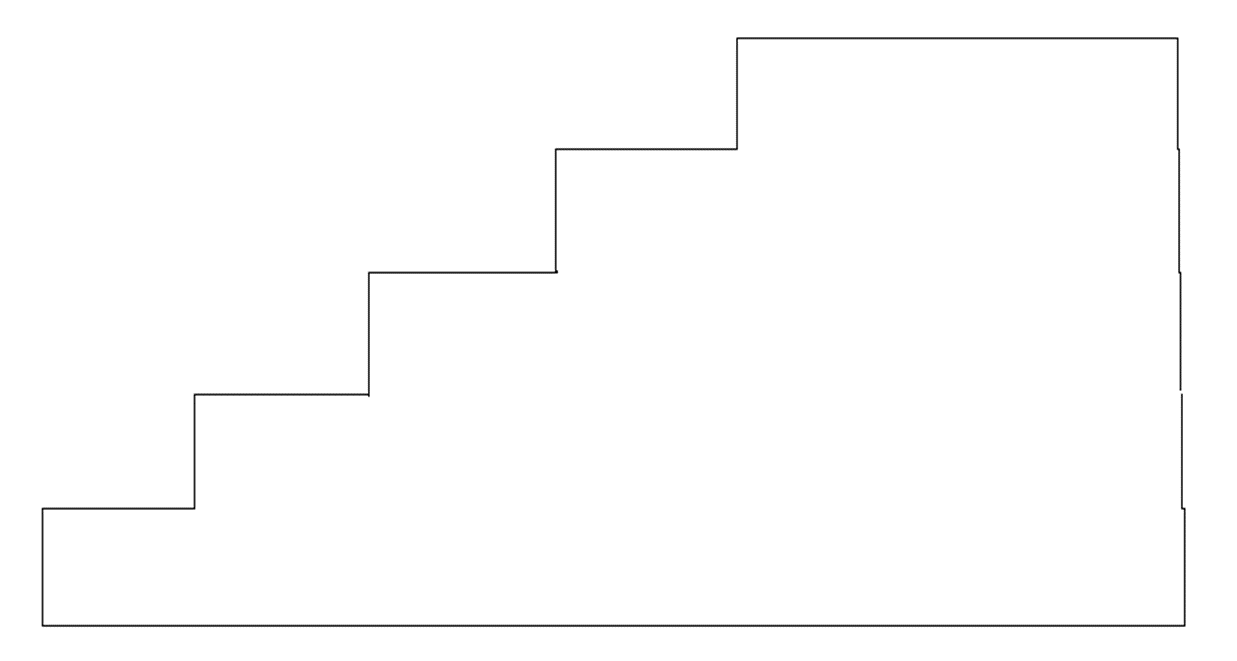 РАБОТАТЬ НА УРОКЕ 
БЫЛО ИНТЕРЕСНО
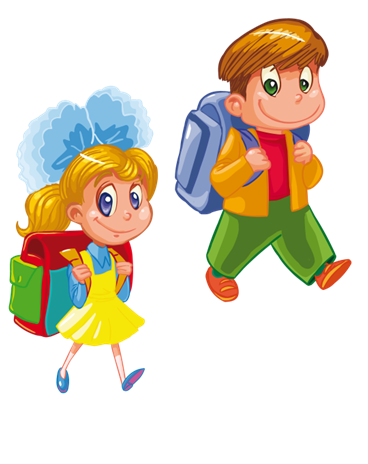 УРОК НЕ ПОНРАВИЛСЯ
Д/З
параграф 45, прочитать
Составить свой рацион питания (на один день)